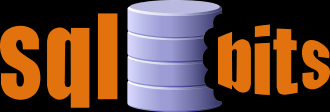 8th  April 2011
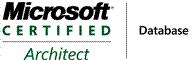 SQL Consolidation Planning
Bob Duffy
Database Architect
Prodata SQL Centre of Excellence
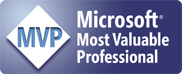 Speaker Profile – Bob Duffy
SQL Server MVP 
Microsoft Certified Architect and Certified Master
18 years in database sector, 250+ projects
Senior SQL Consultant with Microsoft  2005-2008
Regular speaker for TechNet, MSDN, Users Groups, Irish and  UK Technology Conferences 
Database Architect at Prodata SQL Centre Excellence, Dublin

Blog http://blogs.prodata.ie/bob
(deck and demos up there)
Agenda
Consolidation Overview
Pre-Planning
Service Planning and Design
Storage Considerations
SQL Server Consolidation Today
Currently a variety of consolidation strategies exist and are utilized
Typically, as isolation goes up, density goes down and cost goes up
Higher Density, Lower Costs
Higher Isolation, Higher Costs
HOST CONSOLIDATION
DATABASE CONSOLIDATION
IT Managed
Environment
Virtual
Machines
Databases
Multi-Tenant(2 flavours)
Instances
MyServer
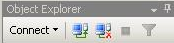 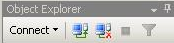 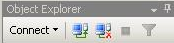 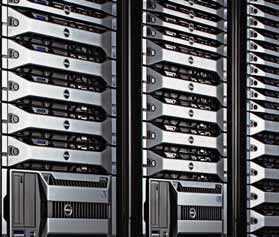 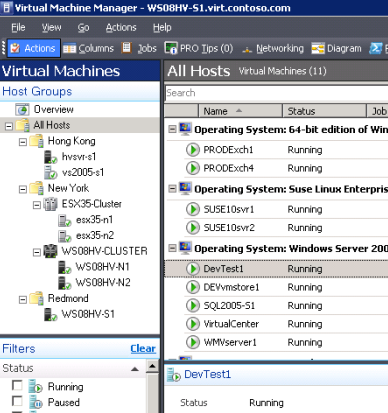 Sales_1
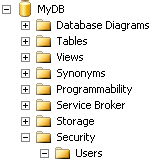 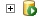 Consolidate_1
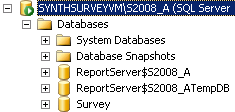 Marketing_1
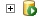 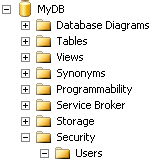 Online_Sales
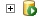 DB_1
ERP_10
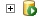 DB_2
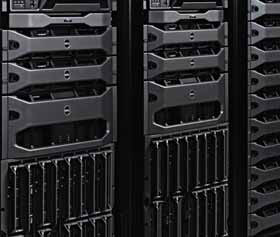 ERP_11
DB_3
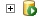 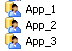 Virtualization v Multiple Instances DebateComparison of system qualities for Host Consolidation
Some Practical Guidance
Usually Virtualisation trumps Instance consolidation
Often it is already a company strategy
Edge cases are:
High compute unit workloads > 4 cores
Ultra low IO latency requirements
Protection from OS failure (RTO Coverage in SLA)
Avoidance of shared storage
Most large firms NEED to look at database consolidation
Migrating old server is expensive
Green Fields approach is cheap
Operating System “Sprawl” can be an issue
High Level Planning
SQL Discovery & Inventory
SQL Discovery & Inventory Tools
Discovery Tools
MAP (Microsoft Assessment & Planning) Toolkit
System Centre (config or operations manager)
Free Tools
SqlPing
SqlRecon 	
Inventory Tools
MAP (Microsoft Assessment & Planning) Toolkit
System Centre (config or operations manager)
SQLH2 (on codeplex)
SQL Tools
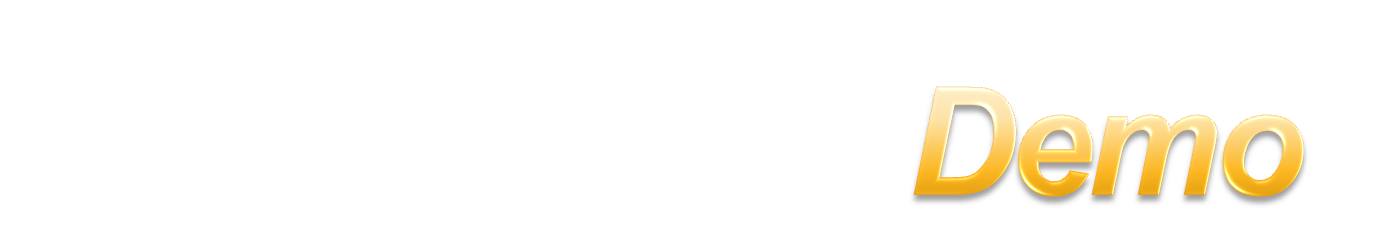 What you should now know
Server Names and specs
How many SQL Servers
What Editions and Versions
How much memory
How many CPU and what type
How much disk space
How much data and log space
Envision – Environment Assessment
Environment Assessment Overview
Determine Technical Factors
Throughput (IOPS)
CPU Compute Units used
Disk Space Used
Memory Used
Some Performance Base lining
Check for problem children
Determine Business Factors
Location
Criticality
Owners
SLA’s
Sensitivity
Applications*
Technical factor Perform Counters
What tools to use to capture
MAP Tool
SCOM 
Manually in perfmon
SQLH2 Tool (codeplex)
Consolidation Planning Toolkit
Analysing IOPS distribution
Group IOPS to nearest 50, 100 or 500 step
Plot out all data for 15 min to 60 min intervals
Count occurrences of each range
Don’t for get about SLA hours
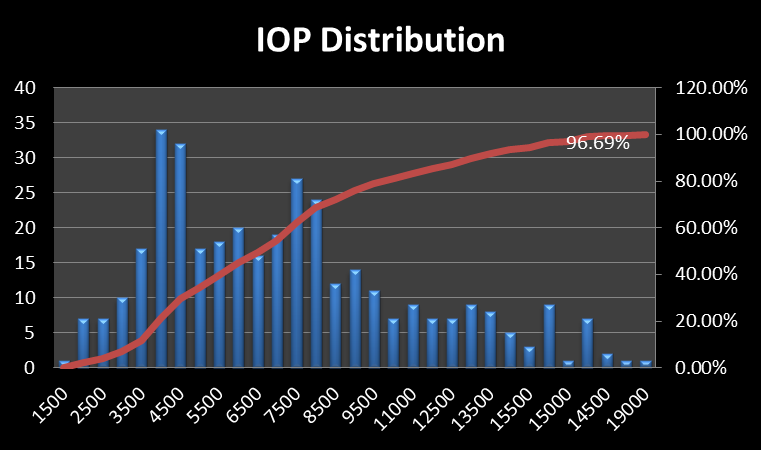 http://blogs.prodata.ie/post/Using-MAP-Tool-and-Excel-to-Analyse-IO-for-SQL-Consolidation-Part-I-e28093-basic-distribution.aspx
Analysing CPU Requirements
Comparing disparate processors is difficult
Enter the compute unit (www.spec.org)
CPU can have the same distribution issues as IOPS
May need to replace the “avg” with a higher figure:
High Average. The highest avg sustained for an hour.
The 80% percentile
The best tool here is the SQL Consolidation Planning Toolkit (CPT)
Plugs into Excel
Imports MAP Data
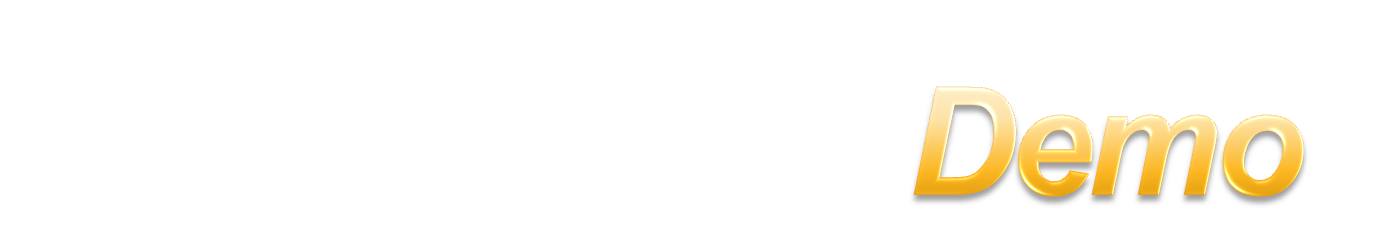 Performance Perfmon Counters
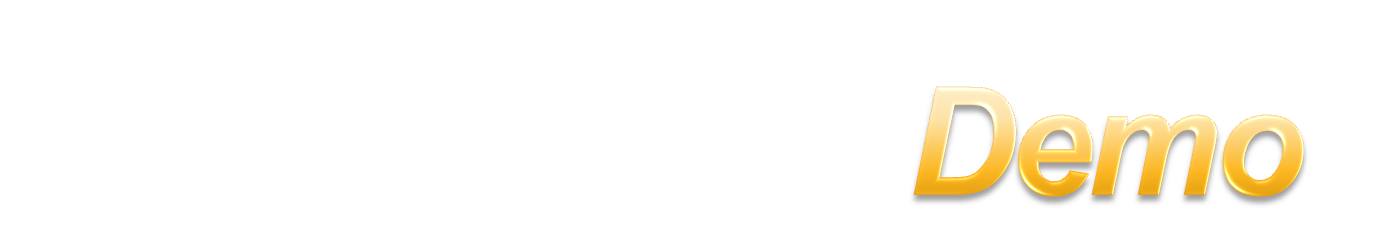 What you should now know
Disk IOPS Required
CPU resources required
“Problem” workloads
Goals Principles and Constraints
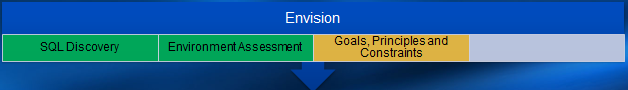 Project Goals and Success Factors
Big bang, phased strategy or green fields
Upgrade Scope
consolidation Strategy (Host v Database)
Isolation v Shared resources
Cost, time and other constraints
Overcommit strategy (CPU)
Identify Target Platform
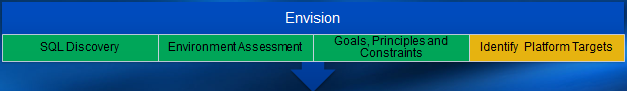 SQL Server 2008R2 or mixed
Windows 2008R2 or mixed
Virtualisation Platform (Hyper-V or ESX)
Hardware Platform Choices
2 x six core or bigger..
Chargeback approach
Storage Platform
Discussed later
Designing the New Platform
Use technical factors to estimate resources
Use business factors to exclude and isolate
Use both to plan allocation
Consolidation Planning Goals
CPU Compute Units Required
IOPS Required
Memory Required 
Disk Space Required
Mapping of workloads to new hosts
Microsoft Consolidation Planning Tool for SQL Server Excel Add-In (CPT)
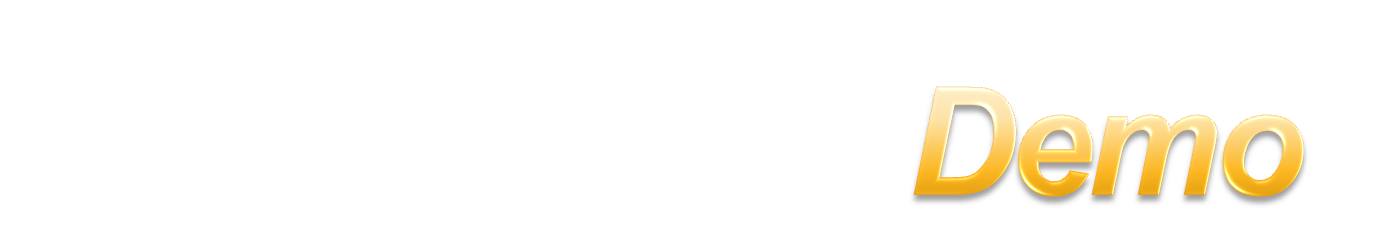 CPT Add In: http://www.microsoft.com/downloads/en/details.aspx?FamilyID=eda8f544-c6eb-495f-82a1-b6ae53b30f0a
SQL Shared Storage PlanningHow to Specify Requirements
Latency
8-20ms for Data files
AND
1-5ms for Log files
Throughout
Avg IOPS 
Max IOPS
%write ratio
Service Levels
Latency and throughout during events:
Backup
Disk  failure
Site failure
Hours of Coverage
http://blogs.prodata.ie/post/How-to-Specify-SQL-Storage-Requirements-to-your-SAN-Dude.aspx
http://blogs.prodata.ie/post/How-to-Specify-IO-Requirements-Part-II.aspx
Common Storage Questions
Can we mix SQL Server and Non SQL Workloads?
At Disk Group Level
At CFS or NFS Level
Can we mix data and log and TempDb?
Many disk groups or one large one?
How many disks do we need and what RAID Type?
How much cache do I need?
Should pay the big bucks for 128GB Tier 0 SSD Cache?
SSD, SAS,  FC or SATA?
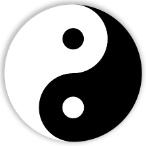 Yin and Yang Approach to Storage
The Bad stuff 
Using a Shared Disk Group
Using Clustered Shared Volumes (or NFS on ESX)
Use of filing system on host instead of “pass through”
Multiple VM guests on a single host
Use of RAID 5/6
Sharing Log spindles
Dynamic Disks
The good stuff
8 Gbit /10 Gbit controllers
Load balanced HBA cards and controllers
Lots of IOPS and spindles
Low latency disk subsystem
SSD
Lots of cache for writes
http://blogs.msdn.com/b/boduff/archive/2010/03/31/general-guidance-for-sql-server-on-virtualisation.aspx
Wrap Up
Generally Virtualisation Trumps Sql Instances
Its hard to avoid database consolidation
MAP will help gather resource requirements
CPT Tool with help design new environment
Good Storage subsystem is essential
Questions ?
Additional References
Microsoft® Consolidation Planning tool for SQL Server 1.0
http://www.microsoft.com/downloads/en/details.aspx?FamilyID=eda8f544-c6eb-495f-82a1-b6ae53b30f0a
Tools for SQL Discovery & Inventory
https://blogs.msdn.com/boduff/archive/2009/09/16/tools-for-sql-discovery.aspx
SQL Server Workload Consolidation (ESX 3.5)
http://www.vmware.com/pdf/SQL_Server_consolidation.pdf 
SQL Server Consolidation in Microsoft IT
http://www.msarchitecturejournal.com/pdf/Journal18.pdfhttp://msdn.microsoft.com/en-us/architecture/dd393309.aspx
SQL Server 2008 Consolidation White Paper
http://download.microsoft.com/download/6/9/D/69D1FEA7-5B42-437A-B3BA-A4AD13E34EF6/SQLServer2008Consolidation.docx
Free eBook – The case for SQL Server Consolidation
http://media.techtarget.com/digitalguide/images/Misc/sqlsc_ebook.pdf
SPEC – Standard Performance Evaluation Corporation (Compute Unit Definition)http://www.spec.org/
Thank You!